PLOT
MOUNTAIN
DIAGRAM
PROBLEM
FALLING ACTION
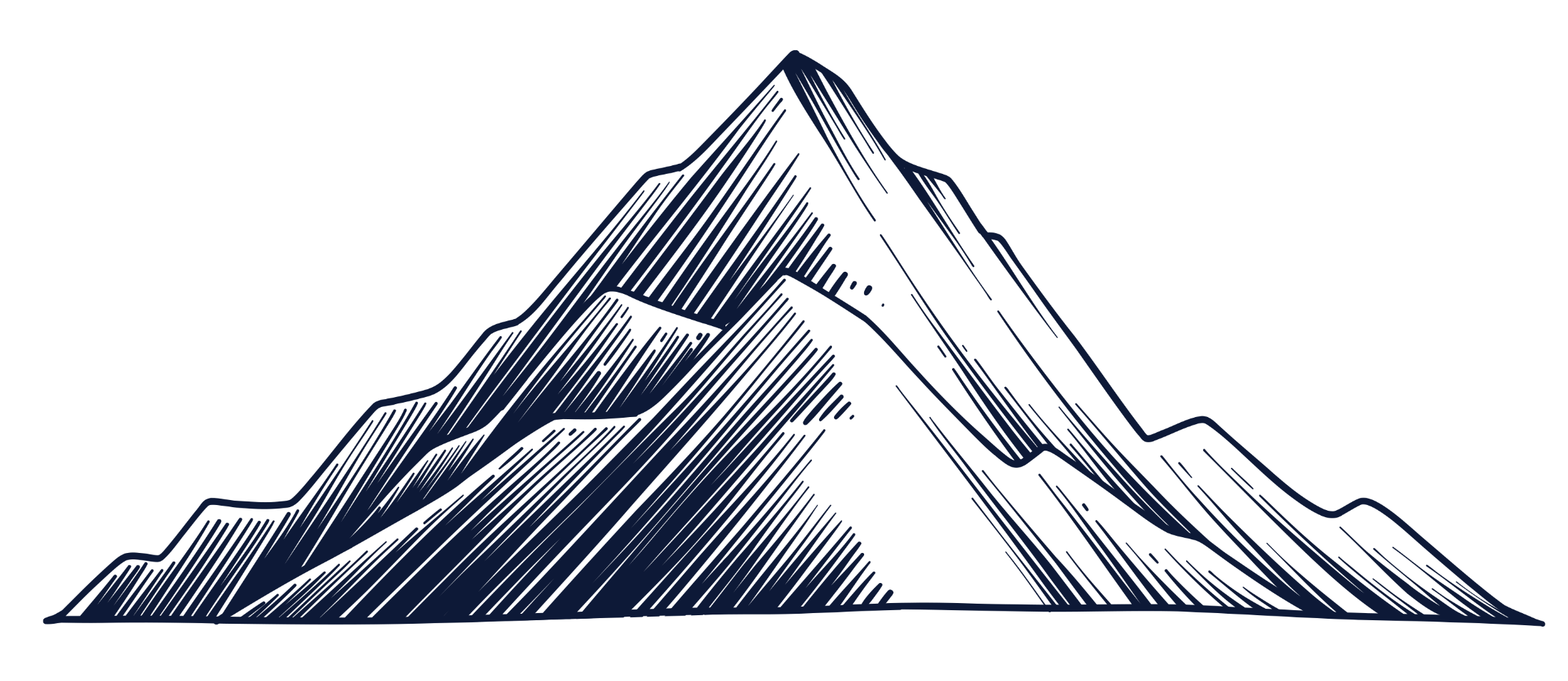 EXPOSITION
RESOLUTION
BEGINNING
BEGINNING
MIDDLE
END
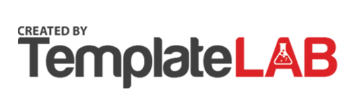